Úvod do prezentácie
Muzeológia a prezentácia
Ľudská kultúra – komplex duchovných a materiálny hodnôt
Hmotné a nehmotné dokumenty tvorivej činnosti človeka
Hľadanie kultúrnych prvkov, hodnôt, kultúrnych kontextov
Generačná transmisia - odkaz
Hmotné a nehmotné dokumenty
Zhromažďovanie dokladov o vlastnej civilizácii
Vznik najstarších zbierok (reprezentácia, majetok, náboženské motívy), status vlastníka
Cirkevné zbierky – relikvie
Renesancia, osvietenstvo – racionálne pochopenie sveta, pestovanie vedy
Múzeum – inštitucionálne prostredie k pestovaniu vedy
Hmotné a nehmotné dokumenty
Hmotná kultúra - prostriedok pre udržanie ľudského rodu, prameň vedeckého poznania, svojbytný prostriedok ľudskej komunikácie
Medzigeneračné predávanie poznatkov, kultúrnych hodnôt
Kultúrne, kulturotvorné chovanie spoločnosti: zhromažďovanie a uchovávanie prvkov dokumentujúcich danú kultúru a vývoj prostredia
Hmotné a nehmotné dokumenty
Kulturotvorné chovanie – predmet muzeológie – múzejný fenomén – inštitucionálna podoba, múzeum
Múzeum - funkcie uchovávacie a komunikačné, zmerané aj na dokumentáciu prostredia
Pamäťové /fondové/ inštitúcie (archívy, knižnice, múzeá)
Múzeum, múzejné prostredie, 
múzejná kultúra
zhromaždisko, konzervátor, interprét a mediátor kultúrnych informácií, správca kultúrnych hodnôt
rozširovanie poznatkov, vzdelávanie, výchova, osveta, štúdium – súčasťou múzejnej prezentácie
primárnym komunikačným prostriedkom sú fyzické predmety
Múzeum, múzejné prostredie, 
múzejná kultúra
múzeá sú primárne zamerané na koncepčné vytváranie zbierkových súborov (uchovávanie, skúmanie a vystavovanie pre verejnosť)
múzejné zbierky – tezaurus - vedecky spracované, autentické svedectvo kulturotvorného významu 
tezaurus nemá explikačnú funkciu → bádanie, prezentovanie, fixuje stav dosiahnutej úrovne kultúry
Múzeum, múzejné prostredie, 
múzejná kultúra
Prezentácia tezauru v dejinách – jednoduché ukazovanie – prezentácia (funkčné spracovanie témy vyjadrenej dokladmi a pomocnými prostriedkami s využitím výtvarných a technických možností múzejného prostredia)
múzeum bolo dlhodobo chápané prioritne ako vedecká inštitúcia – skladisko zbierok (19. stor.)
Múzeum, múzejné prostredie, 
múzejná kultúra
(pol. 19. stor.) otvorenie múzeí, zmeny v chápaní múzea a jeho úlohy v spoločnosti – demokratizácia spoločnosti, svetové výstavy pre širšiu verejnosť – nové typy múzeí (umeleckopriemyselné, technické...) → nové formy a prístupy prezentačnej činnosti
Múzeum, múzejné prostredie, 
múzejná kultúra
20. storočie – intencionalita a ideové pozadie múzejnej prezentácie (programová orientácia prezentácie, zámerné pôsobenie na návštevníkov)
výber predmetov s výchovno-vzdelávacím cieľom, pôsobenie na návštevníka (exponáty ako prostriedky k realizácii zámeru)
prioritou sa stala zrozumiteľnosť, chápanie vystavenej témy – tlak na doplnkové prostriedky
Múzeum, múzejné prostredie, 
múzejná kultúra
pomocou zbierok vzdelávať a vychovávať, potešiť...
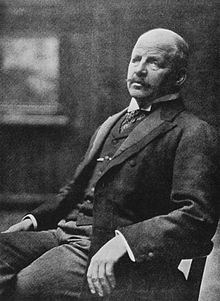 Mannheim 1903 – aktivita 
v oblasti vzdelávania,
popularizácie, sprostredkovanie
exponátu...
Alfred Lichtwark
Múzeum, múzejné prostredie, 
múzejná kultúra
„user-friendly“ – prispôsobenie sa potrebám návštevníka
prispôsobenie sa, konkurencia vo voľnočasových aktivitách
snaha osloviť návštevníka a zaujať ho ponukou výstav a sprievodných podujatí
Terminológia
Výstava – krátkodobejšia (mesiace), múzejná výstava a výstava v múzeu
Expozícia – komunikuje jadro tezauru, dlhodobá (roky), prináša explikáciu skutočnosti, stojí na autentických predmetoch, kompendiálny charakter
Komunikácia - prenos informácií zo strany expedienta k recipientovi prostredníctvom média – komunikačný efekt
Terminológia
Múzejná prezentácia (múzejná výstava – výstava v múzeu)
Exhibition
Exhibit(s)
Display
Exhibition design
Exhibit display – čiastočné vystavenie
Presentation 
Cyber (virtual/digital) exhibition
Odporúčaná literatúra
staršie práce K. Čermák, F. Macháček
Jiří Neústupný: Otázky dnešního muzejnictví (1950)
Josef Beneš: Muzejní prezentace (1981)
Petra Šobáňová: Muzejní expozice jako edukační médium 1 a 2 (2014)
Jan Dolák: Muzeum a prezentace (2015)
Odporúčaná literatúra
Friedrich Waidacher: Príručka všeobecnej muzeológie (1999)
David Dean: Museum Exhibition : Theory and Practice (1996)
Martin E. Schärer: Die Ausstellung : Theorie und Exempel. (2003)
Lord, Barry – Lord, Gail Dexter (eds.): The Manual of Museum Exhibitions (2002)
Formy prezentácie
predstaviť abstraktný problém konkrétnymi autentickými predmetmi, dokladujeme muzeáliami
vytvárame reprezentáciu, rekonštruujeme realitu
prezentácia pomocou klasickej formy (výstava, expozícia) ostenziou – ukazovaním konkrétnych vecí  
prezentácia pomocou edukačných procesov
prezentácia alternatívnymi formamy
Teória múzejnej prezentácie 
a komunikácie
Pokiaľ nebude zbierka prezentovaná, jej význam je prakticky pre ďalší rozvoj kultúry nulový
Teória múzejnej prezentácie súvisí s teóriou komunikácie
Komunikácia - základ všetkých vzťahov medzi ľuďmi, o proces vyjadrovania a výmeny významu hodnôt
Teória múzejnej prezentácie 
a komunikácie
Súčasťou komunikácie logicky feedback - spätná väzba, reakcia
Múzeum komunikuje pomocou zbierkových predmetov ako príkladov, znakov a symbolov (semiotika)
Cieľom je rozlišovať znakovú stránku rôznych múzejných zbierkových predmetov
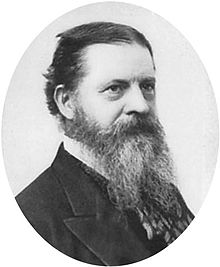 Charles Sanders Peirce
Teória múzejnej prezentácie 
a komunikácie
Symboly sú nástroje, ktoré človek kladie medzi seba a skutočnosť
Model procesu komunikácie: 1. komunikátor (expedient) - nositeľ myšlienky a informácie; 2. kódovanie – prevod myšlienok do súboru symbolov; 3. správa – výsledok kódovacieho procesu; 4. prostriedok – vlastný nosič správy; 5. dekódujúci príjemca (recipient); 6. spätná väzba – reakcia; 7. šum – všetky možné faktory meniace obsah správy
Teória múzejnej prezentácie 
a komunikácie
Problémy komunikácie: 1. sprostredkovaná komunikácia cez niekoľko objektov; 2. komunikačné zahltenie - ponúkneme toľko informácií, že ich nestačí vnímať; 3. s ohľadom na poslucháčov nevhodná forma správy, napr. cudzie slová, odborné termíny apod. s ľuďmi s nižšou úrovňou vzdelania; 4. vágna formulácia, bezobsazné slová a vety - oslabujú a spochybňujú význam; 5. neschopnosť či neochota načúvať príjemcovi
Teória múzejnej prezentácie 
a komunikácie
Efektivita komunikácie 
dôveryhodnosť
kontext
obsah 
jasnosť 
kontinuita a konzistencia 
kanále 
schopnosť verejnosti
Teória múzejnej prezentácie 
a komunikácie
Najčastejšie používané formy komunikácie v múzeu: auditívna (reč, hudba) a vizuálna (písmo, obraz, fotografia, trojrozmerné predmety)
Múzejné expozície sú takmer vždy mixom verbálnej komunikácie (využívanie slov a jazyka) a neverbálnej (použitie znakov a symbolov)
Teória múzejnej prezentácie 
a komunikácie
Funkcie komunikácie: informatívna, inštruktívna, presvedčovacia, posilňujúca a motivujúca, vzdelávacia a výchovná, socializačná a spoločensky integrujúca, osobnej identity, poznávacia, zveriť sa (čes. svěřit), úniková
V múzejnej prezentácii je neverbálna komunikácia je často podstatne účinnejšia (presvedčivejšia) ako verbálna
Teória múzejnej prezentácie 
a komunikácie
Aspekty špecifikujúce múzejnú prezentáciu (Stránský)
historicko-spoločenská konštelácia
médium nemožno stotožňovať so skutočnosťou
médium je nositeľom výpovede o určitej skutočnosti
Médiá sú prostriedky vytvorené ku komunikácii
Teória múzejnej prezentácie 
a komunikácie
Komunikácia predmetom – nielen popisnými informáciami, ale aj kontextom - nielen vizuálne, ale aj to, čo je za predmetom
P. Van Mensch: výstavný softvér - primárne múzejné objekty, sekundárne nákresy, dokumenty, zvukové nahrávky a výstavný hardvér - priestor, panely, vitríny. 
Rozlíšenie informačnej hodnoty predmetu - hardvérom sú fyzické a štrukturálne vlastnosti predmetu (materiál, konštrukcia, tvar a pod.) a softvérom je dokumentácia, kontextové informácie, funkčné vlastnosti, použiteľnosť
Teória múzejnej prezentácie 
a komunikácie
Základné návštevníkom vytvorené kontexty:
osobný kontext 
sociálny kontext 
fyzický kontext
Teória múzejnej prezentácie 
a komunikácie
Základom ľudskej komunikácie je ukazovanie vecí, ostenzia – druh bezznakového vyjadrenia, zámerné ukazovanie
Základné spôsoby ľudského vyjadrovania a poznávania: 1. reprezentácia = ne-prezentatívny typ - vyjadrovanie pomocou znakov, modelov prezentujúce náhražku; 2. ostenzia = prezentatívny typ - vyjadrovanie pomocou samotných vecí ich ukazovaním, originálom
Teória múzejnej prezentácie 
a komunikácie
Jakobsonov model jazykovej komunikácie (zdieľaný kód)
pôvodca 
príjemca
kanál 
správa 
kontext
Teória múzejnej prezentácie 
a komunikácie
Komunikát - jazykový alebo mimojazykový prejav
Múzejný kód (výstavná reč) - informácie sú kódované do reči vecí, resp. hmotných dokladov rozličných kultúrnych a prírodných fenoménov
v múzeu sa vystavuje téma, nie muzeálie –v procese múzejnej komunikácie sú prostriedkami (Beneš)
Teória múzejnej prezentácie 
a komunikácie
Komunikačné doplnky: obrazové, znakové a textové (Beneš)
Múzejná výstava je interpretujúca prezentácia určitých situácií pomocou autentických dokladov
Hermeneutika - veda o výklade a porozumení
Teória múzejnej prezentácie 
a komunikácie
sekundárna selekcia tezaurovaných predmetov
proces mediácie - znaková sústava s väčšou a komplexnejšou výpovednou schopnosťou
múzejná výstavná reč – súbor vyjadrovacích prostriedkov v určitých väzbách a vzťahoch, vyjadruje obsah, komunikuje, predáva vyjadrenia
Teória múzejnej prezentácie 
a komunikácie
schopnosť výstavy vytvoriť dojem
Múzejná prezentácia - vypovedá o prezentovanej téme, zobrazovaných skutočnostiach, sprostredkováva autentické svedectvo, je správou o zámeroch a postojoch tvorcov prezentácie, o dobovom diskurze
Teória múzejnej prezentácie 
a komunikácie
Expozícia ako znaková sústava – predmety sú komunikované cez znaky a symboly (mix prístupov sémantických – významových a semiotických – znakových)
Exponát má informačnú funkciu (posolstvo) alebo uzavretú funkciu ako súčasť kontextu, záleží, akú úlohu mu priradíme
Teória múzejnej prezentácie 
a komunikácie
Martin R. Schärer rozlišuje medzi:
znakmi vedomými, zámernými
znakmi nevedomými, nezámernými
Indikátormi
Úloha predmetu v expozícii (uzavretý do seba, posolstvo)